Global Forest Observations InitiativeGFOI
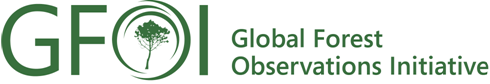 © GEO Secretariat
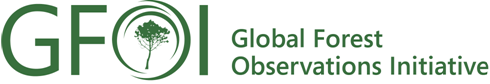 GFOI
Methods and Guidance
Use trialled in Ghana and now being used 
Underlies Capacity Building (SilvaCarbon, FAO)
Promotion
Development of web based tool to guide users and document their progress (expected June 2015)
Revision starting due next year, (feedback from users, R&D etc.)
R&D
2 workshops in 2014, third in Feb 2015
Identified R&D that can be supported by specific data
Identified inputs into MGD
© GEO Secretariat
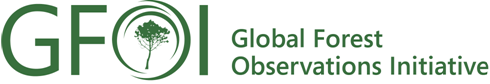 GFOI
Space Data Coordination Group (SDCG) 
SDCG established by CEOS
Baseline/Core data – underway
Space Data Services – agreed and started
Data for R&D – planning well advanced
Good Progress
Using GFOI Methods and Guidance (MGD) as a baseline
“Country Days” to get input from counties on their needs
Supported by GFOI Office, US SilvaCarbon, FAO
Stimulating interest - Availability of additional data
Capacity Building
SilvaCarbon now has programmes in SE Asia and Central Africa
Much improved cooperation with FAO
Involves SDCG and R&D 
GFOI Capacity Building Summit to review with users and providers – SilvaCarbon, USAID, FAO, GIZ
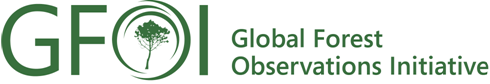 Issues
Increased Participation
Requested by UNFCCC to help in their West Africa Project
Discussions with Clinton Foundation, WB, ASI, UK Space Agency…
Country Engagement
Developed various mechanisms
“Country days” – Capacity Building – FAO – Advisory Committee
Issue for next SDCG meeting
GFOI Office
Funding ends 1 Feb 2015. Relocation to not yet finalised
Gap in office support inevitable
SDCG & FAO
Link Between GFOI & GEO